Dr Gráinne Healy – Chairwoman of Marriage Equality, Co-Director of Yes Equality
			FEANTSA workshop 3 June 2022 
		Building Blocks for a Right to Housing Campaign
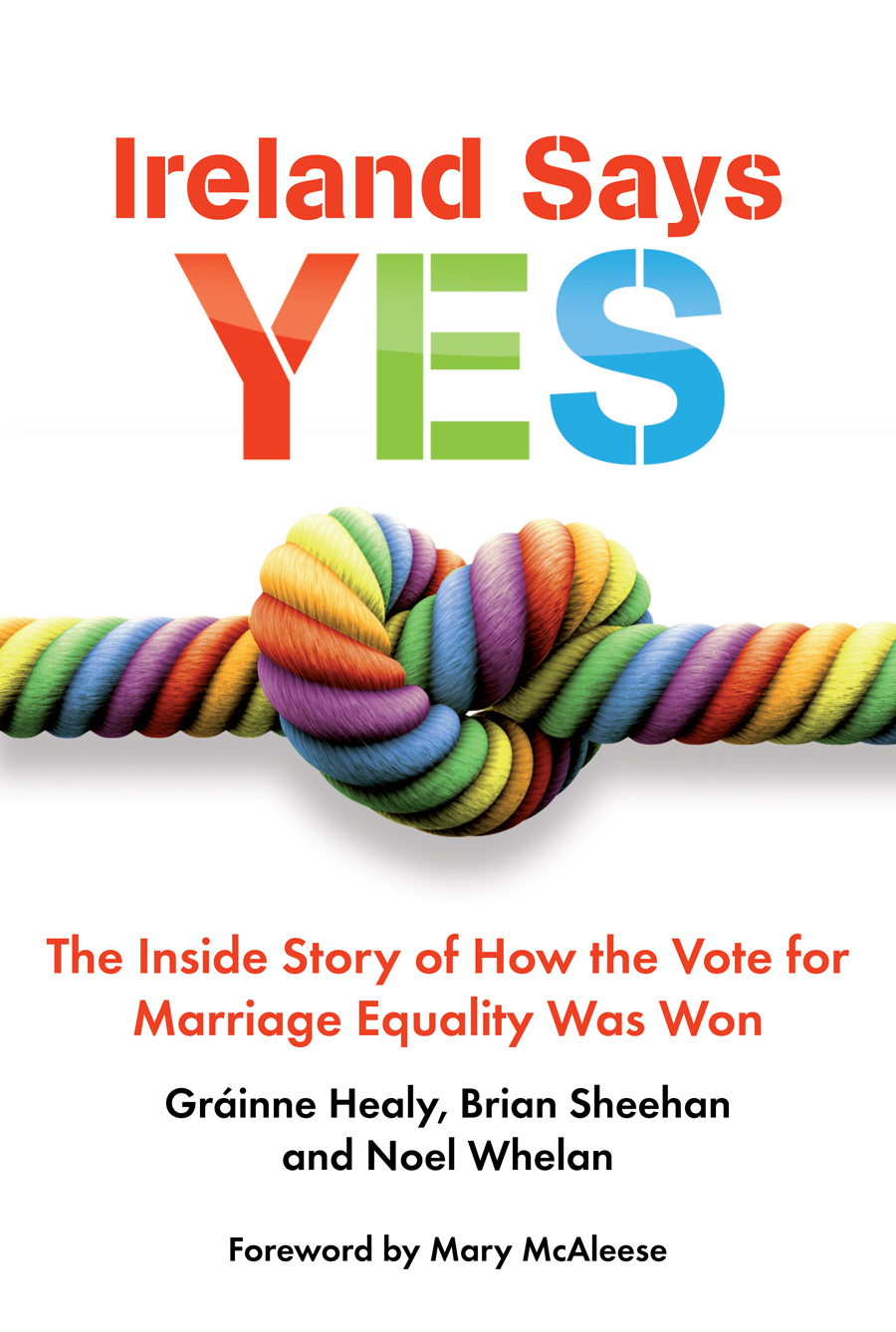 Merrion Press, 2016
Story of 105 day campaign – on back of a decade of advocacy
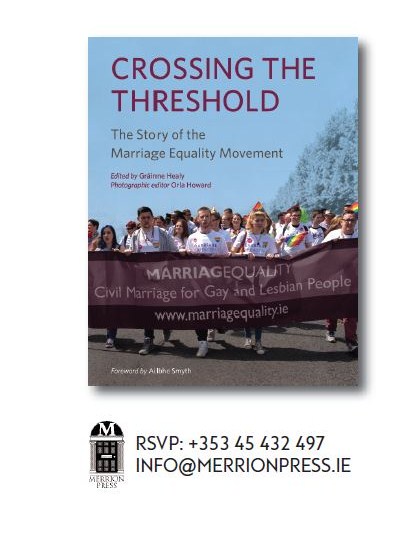 Story of the marriage equality movement over a decade
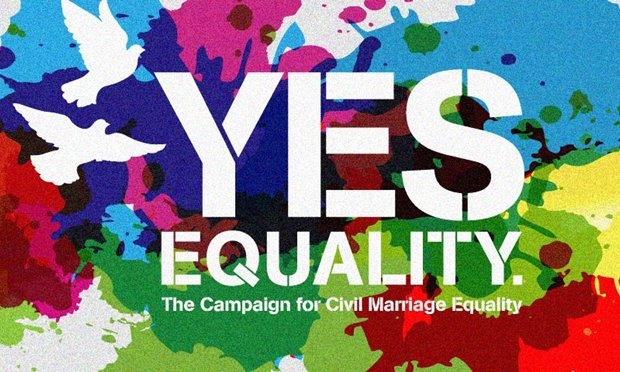 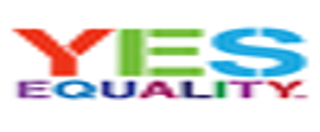 https://search.yahoo.com/search?fr=mcafee&type=B211IE0D20140711&p=gaze+film+yes+equality
Recall The day the votes were counted on May 23rd 2015 -
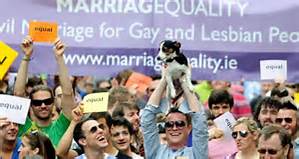 Yes Equality was 100 days long, preceded by a decade of advocacy (court case – ME  strategic pillars of communications, mobilisation of public support, mobilisation of political support, and building alliances) 


2. Building guiding team – Marriage Equality to Yes Equality – differing strategies, uniting as one campaign (GLEN and Marriage Equality and Irish Council for Civil Liberties) 

3. Getting the vision right – reflecting the values of Irish people (research and focus groups)
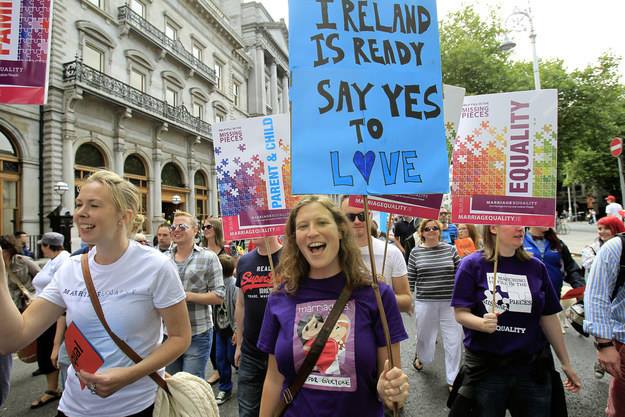 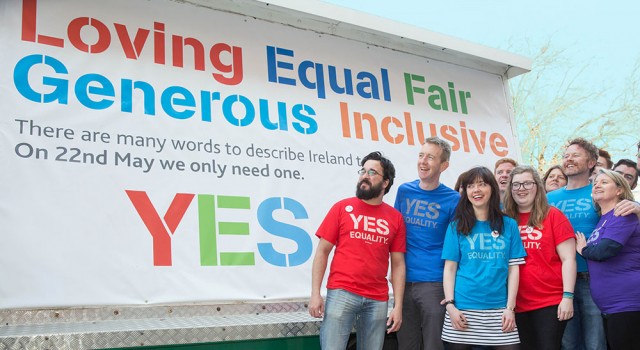 4. Communicating for buy in – Missing Pieces (Fagan 2009, Voices of Children, 2011)  - research – conferences – posters/publicity – media training – use social media – make the case

5. Empowering and mobilising actions – ‘Out to your TD campaign’ – LGBT marches for marriage – Political lobbying – using international pressure – Constitutional Convention (2013)

6. Yes Equality ‘I’m voting yes can I tell you why?’ – Yes Bus, badges, posters, canvassing, media messages from those who could change hearts and minds of million in the middle
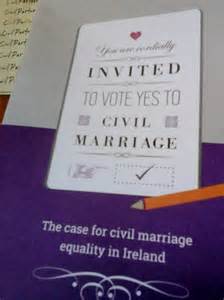 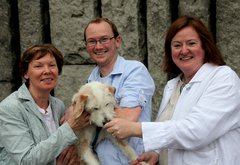 LGBT families – early images for visibility
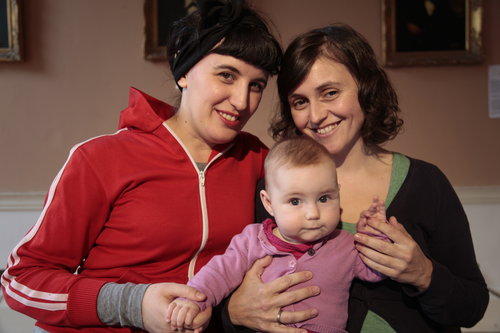 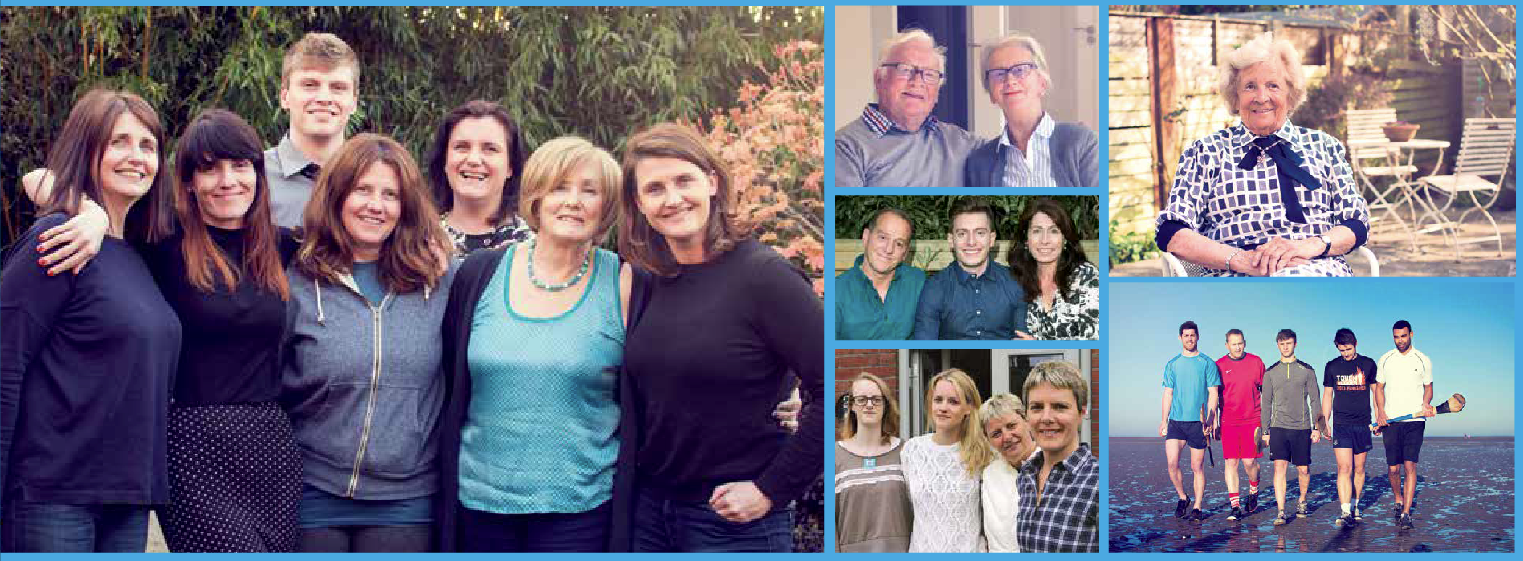 Later images – lgbt embedded in their families and communities – not the usual spokespersons – note ages, gender, rural and urban
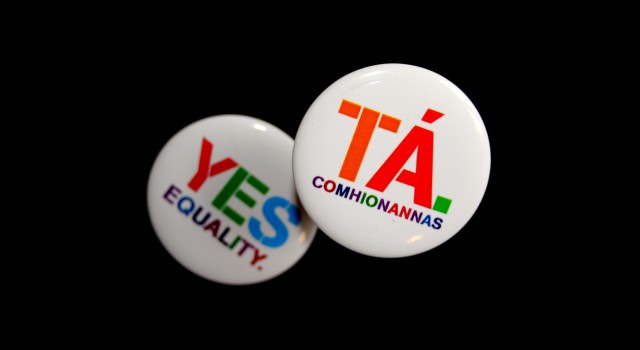 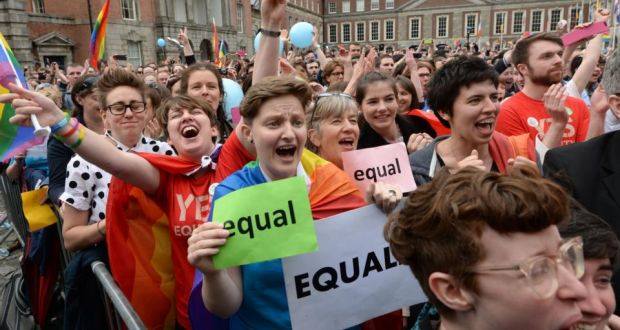 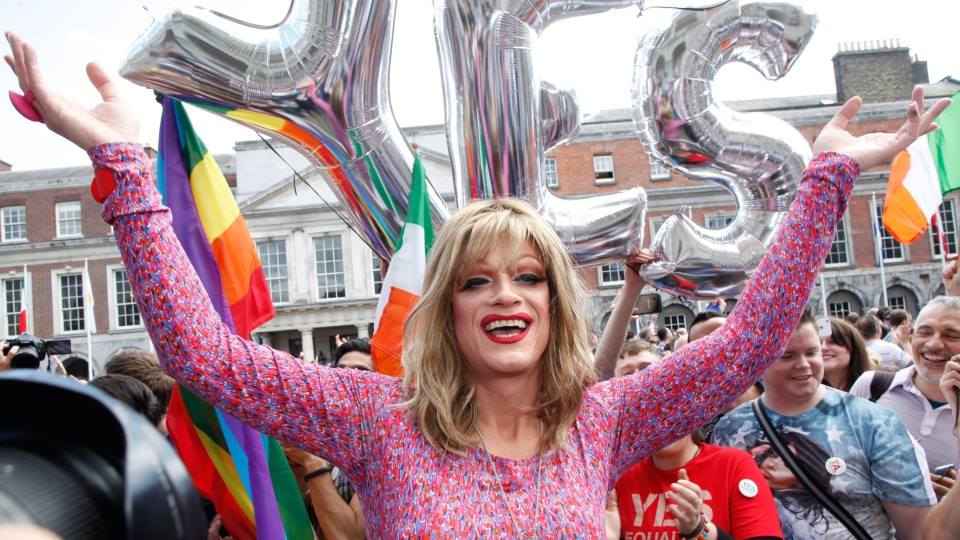 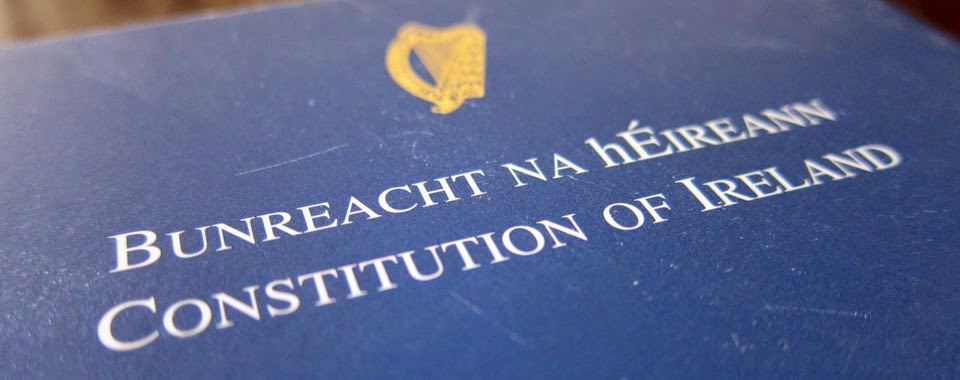 Inserting into the constitution the equal right to full marriage for same-sex couples. Providing full constitutional protection for same-sex couples and their families.
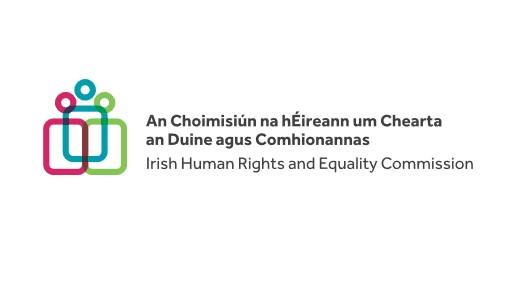 Building communities of action
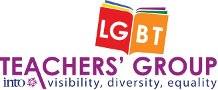 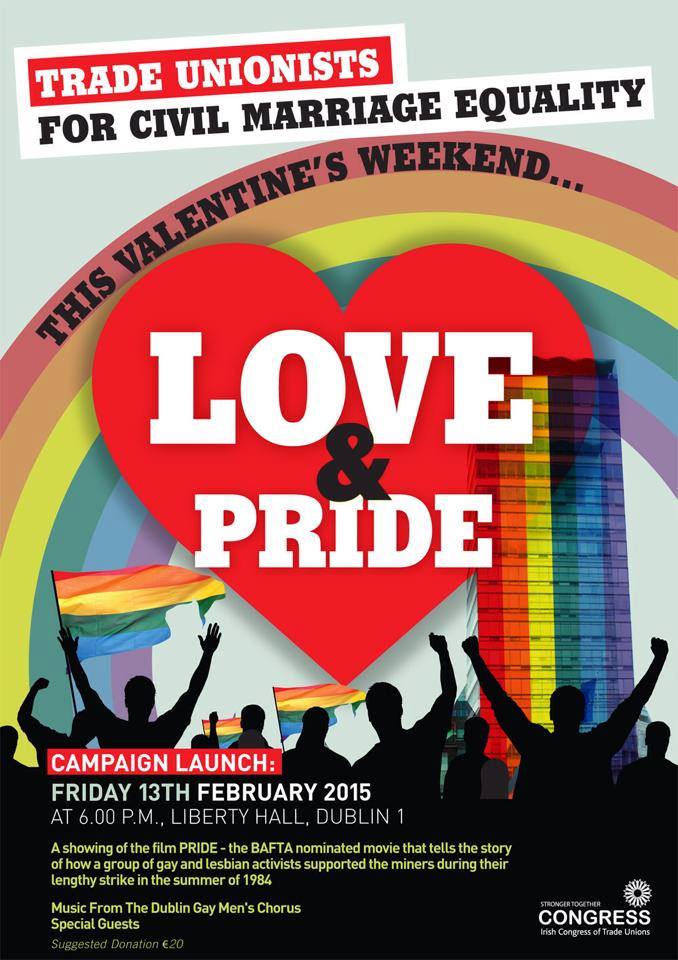 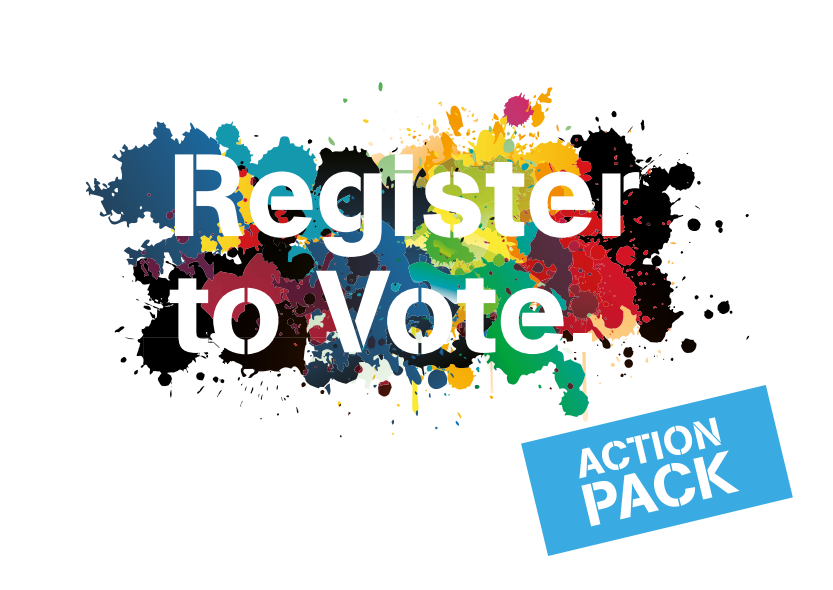 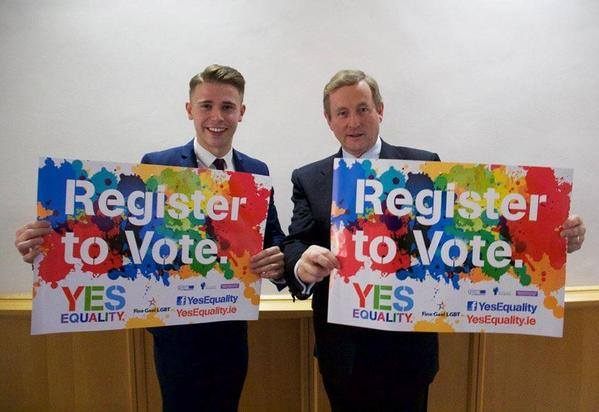 Mobilising youth vote  - with then Prime Minister Enda Kenny
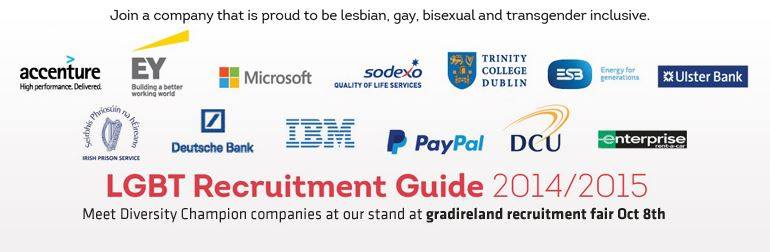 Building civil society allies, business, professionals, diversity champions
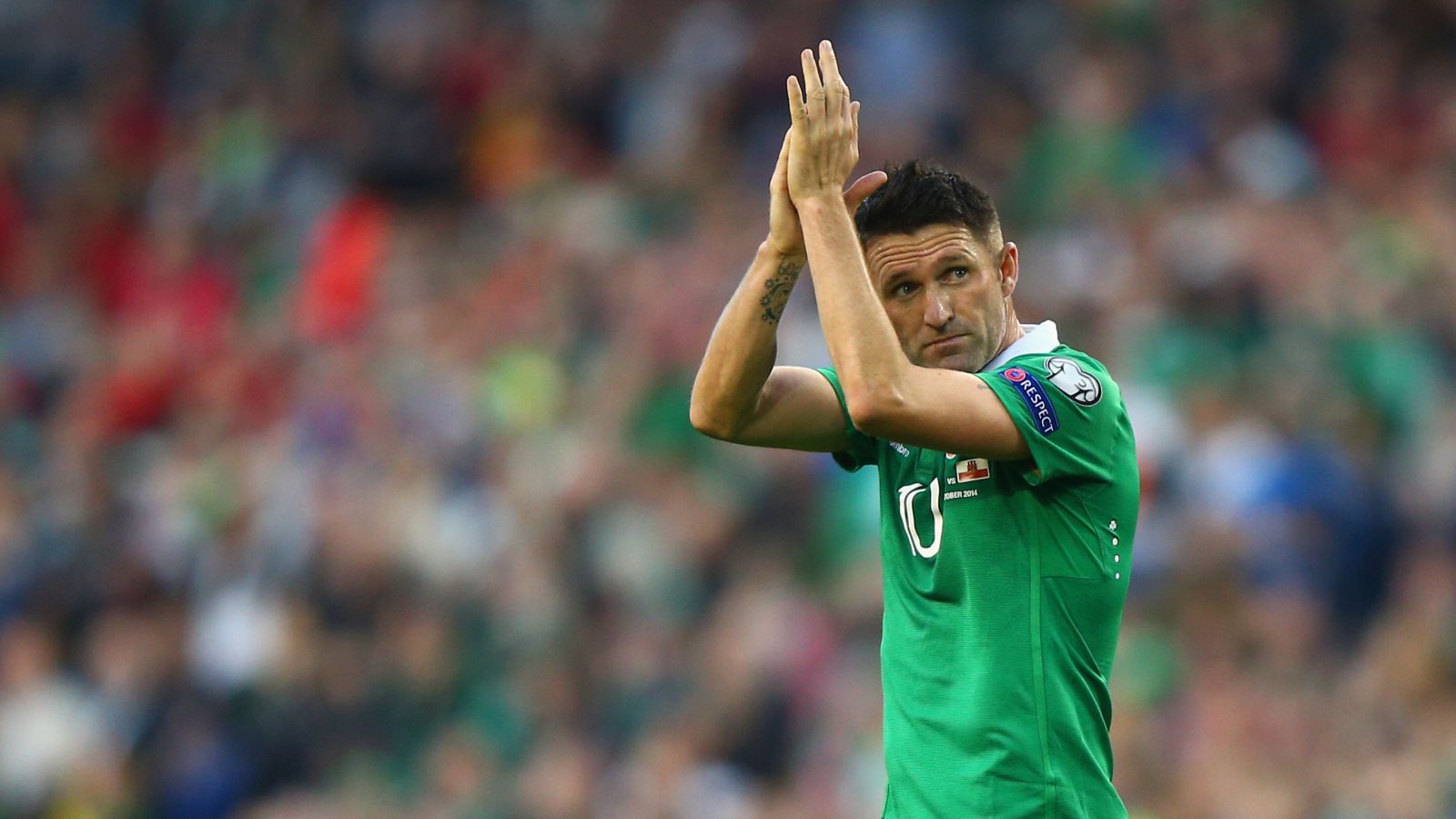 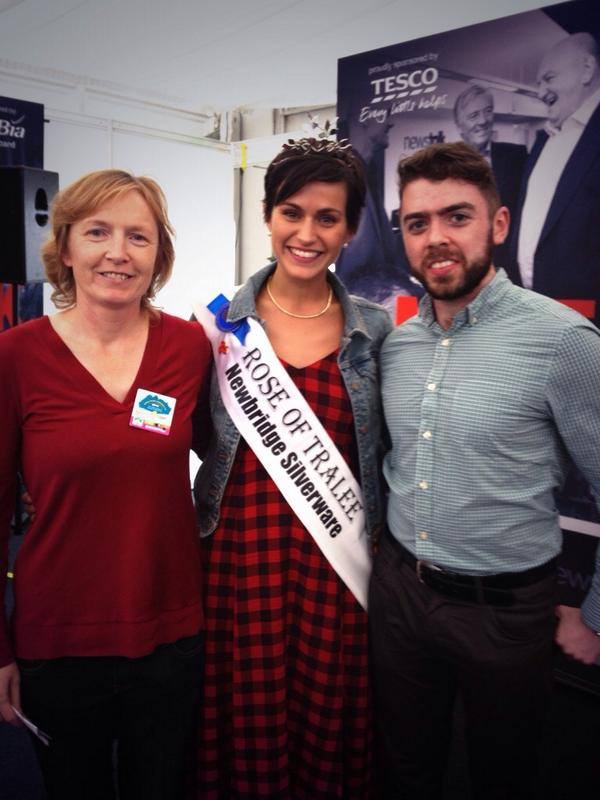 Champions
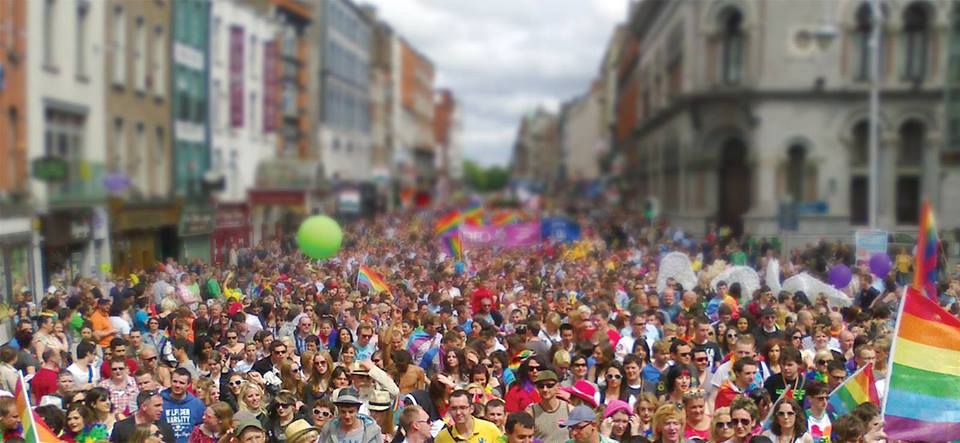 Moving the million in the middle – to vote yes – same million – different issue
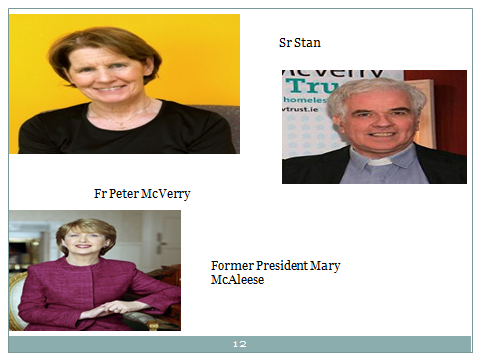 Champions
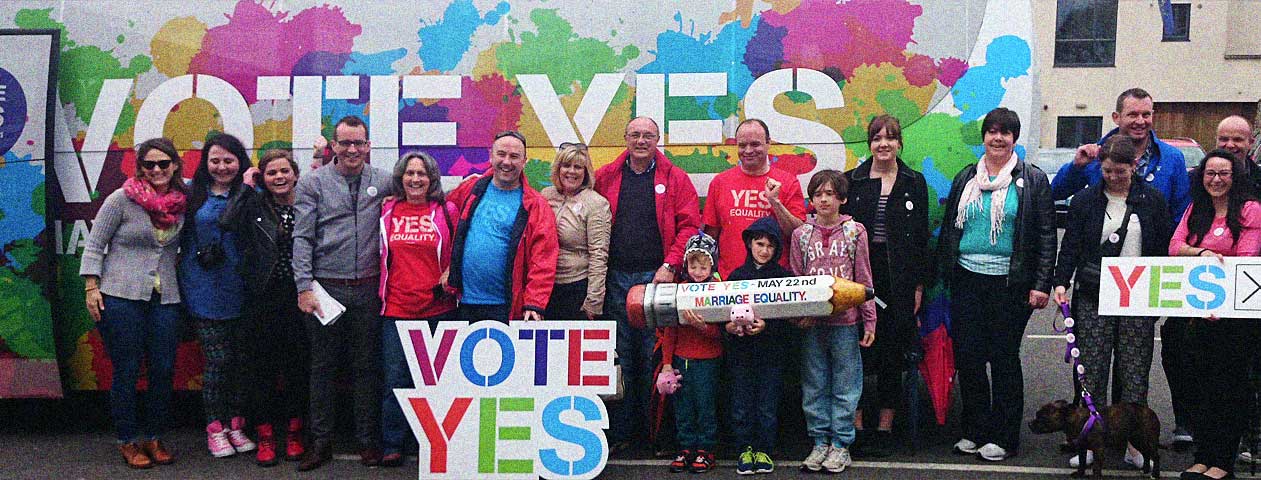 7. Keeping up momentum is crucial in a winning campaign
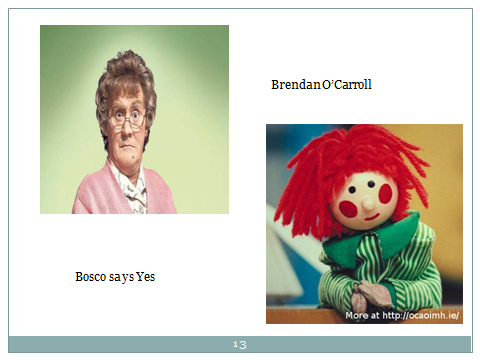 Champions
Drag comedy star Mrs Brown
Yes Equality Logistics• 5000 Posters erected across the country• 500,000 badges (TA and YES Badge)• 1.3m household leaflets delivered to 1.1m homes• 465,000 lapel stickers• 1,420,000 flyers• 6300 T-shirts• 800 Hi Viz Vests• 2,300 Tote Bags.• Over 70 local canvassing groups established around the country• 1 pop up shop at Stephen’s Green Shopping Centre staffed by volunteers• 300 businesses large and small formally joined the campaign.• The Yes bus travelled 11,000 Kilometres, 80 Locations, 26 Counties, 29 days
Social MediaFacebook:• 67k+ likes• 2.8m reach• Average of 2,000 timeline views per day
Twitter• 15k followers• 2k tweets• 155k page views in the last month• 5.7m impressions in the last month• #MarRef – 11.1m Reach
YouTube• Over 150 videos on YouTube with almost 1,000,000 viewsInstagram• 7,000 followers
3 C’s of winning campaigns – Clarity, Capacity & Chronology
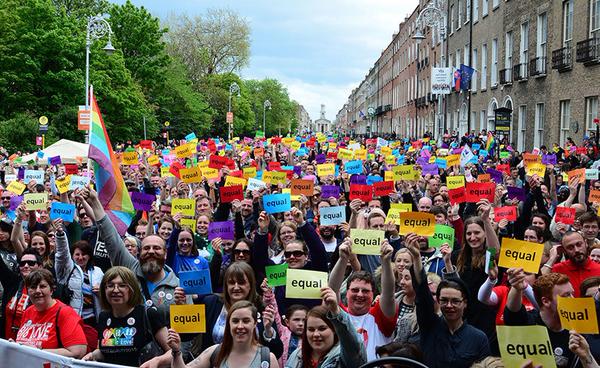 It’s about equality
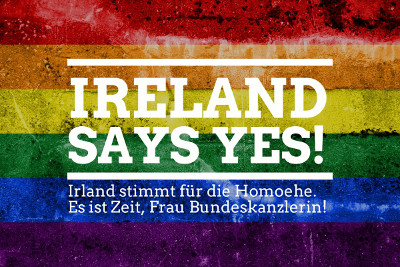 From KAL Court Case in 2003 to  Celebratory Pride 2015
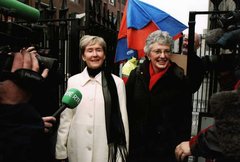 Katherine Zappone & Ann Louise Gilligan
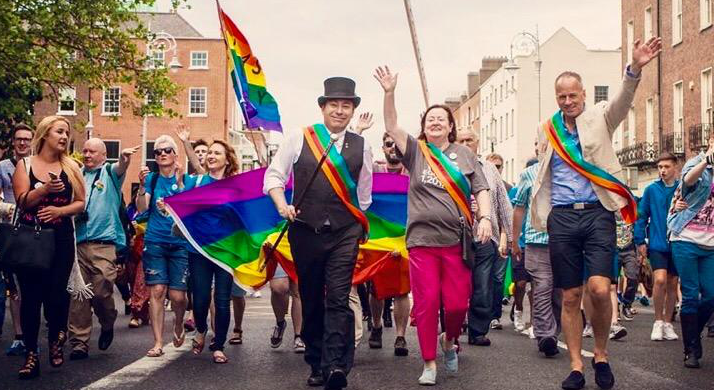 Pride Marshalls 2015
Irish Council for Civil Liberties (Mark Kelly)
Marriage Equality (Grainne Healy)
Gay and Lesbian Equality Network (Brian Sheehan)
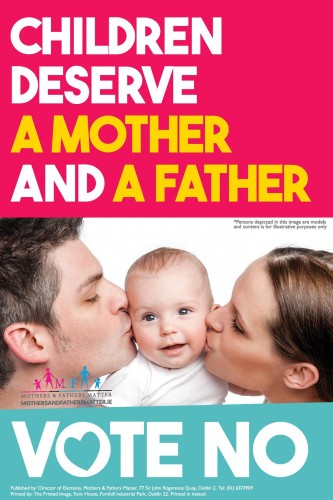 Anti LGBT family images during campaign
No narratives:
‘It will ruin our marriages’

‘What about the children?’

‘Surely Civil Partnership is enough for them?’

‘Our children will be taught gay sex in schools’

 ‘ It will be surrogacy and gay adoption taking our babies’
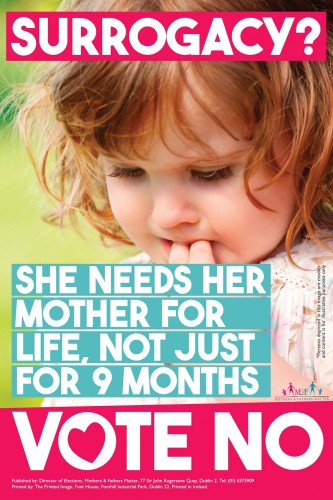 No campaign pushes fear buttons of public on children and surrogacy – if they could raise fears they could cause voters to move to a no vote. 

Same people who opposed contraception, divorce, marriage equality, abortion.
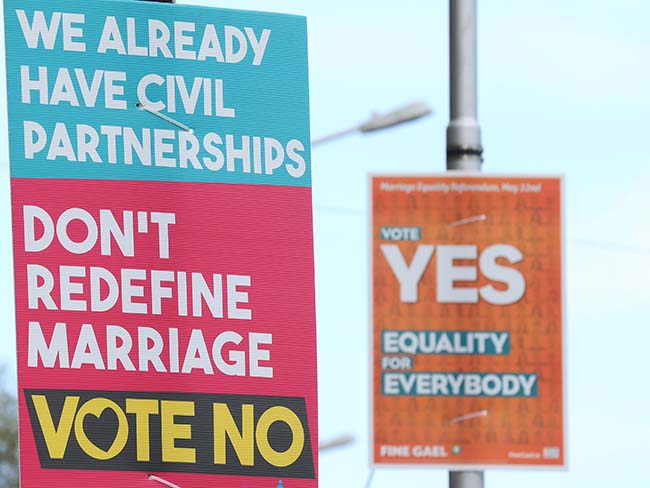 Suddenly, those who had opposed Civil Partnerships were supporting them!
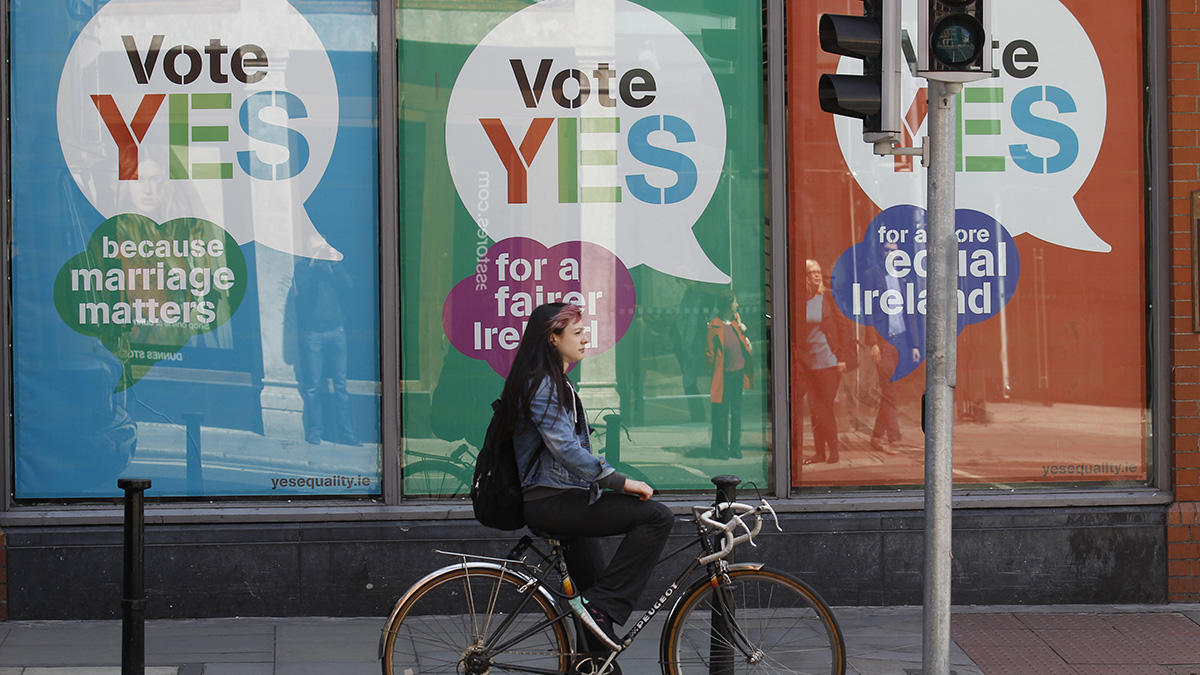 Marriage matters ….. Fairness …… equality for all our families – these are the values of Yes voters
We are your teachers, sisters, brothers, sons, nieces, dads – You can let me marry too!
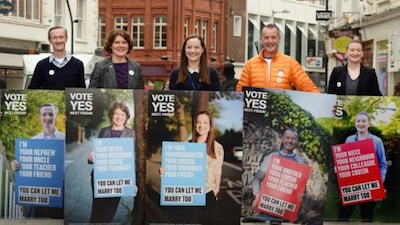 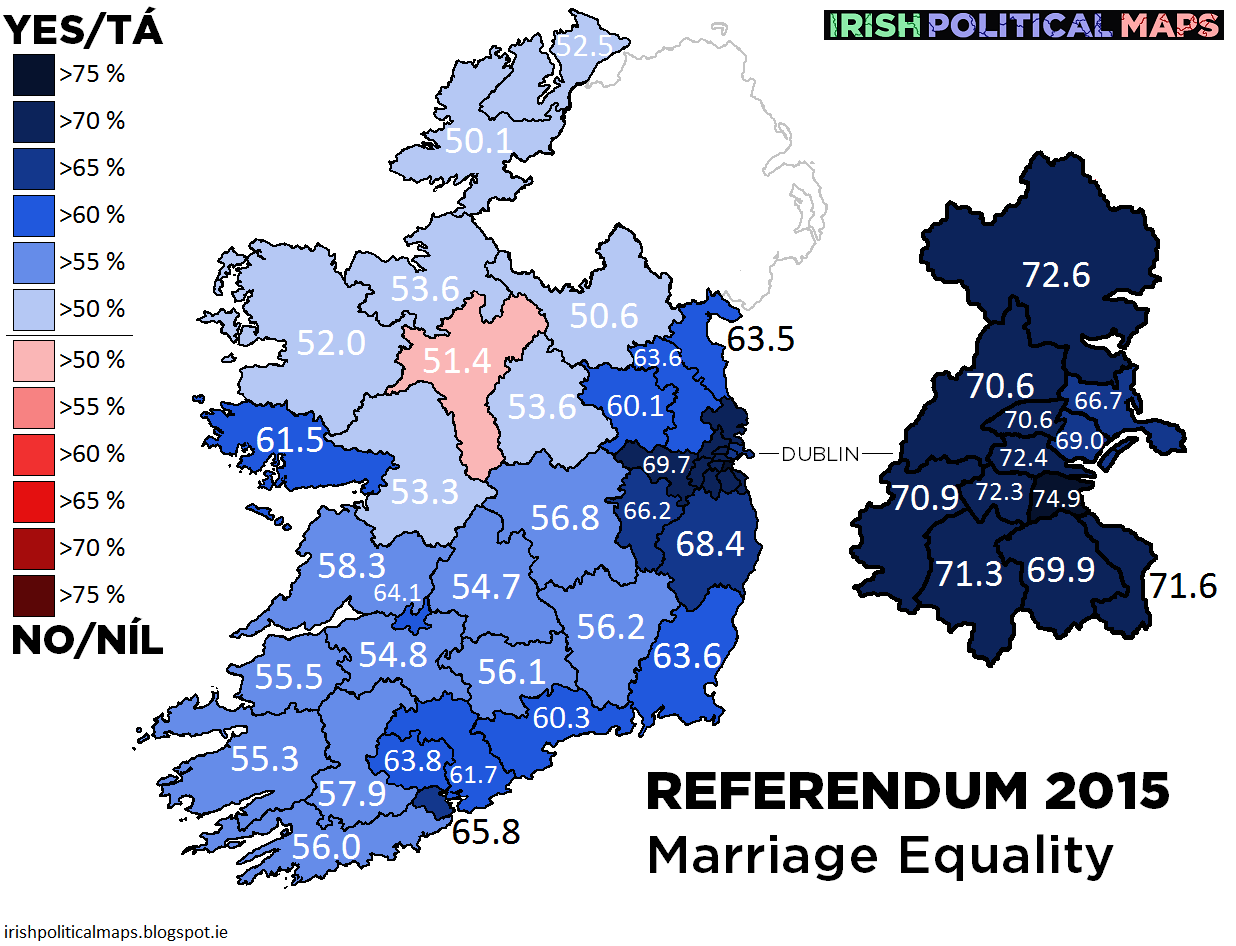 Constituency results – 62% Yes 38% No
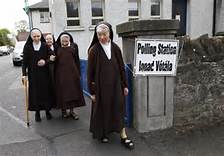 All of Irish life was mobilised

Population of just under 5 million, mostly Catholic, contraception and divorce only since ‘80’s and decriminalisation of homosexuality ‘93
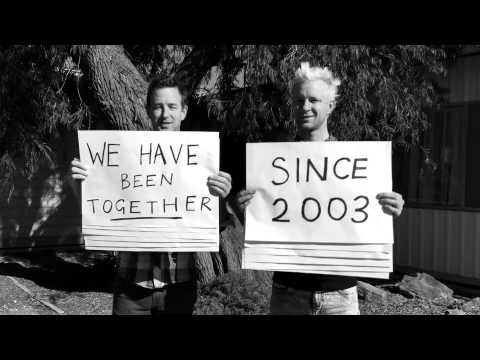 Did not go head to head with people of faith – let ‘Faith in Marriage Equality,’ an inter faith group deal with church or faith based opposition  
Church still reeling from sexual abuse discoveries & weakened though not yet fatally
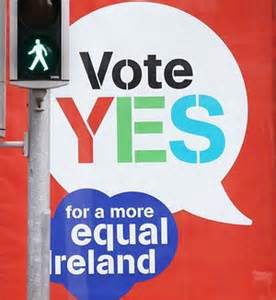 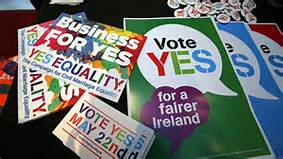 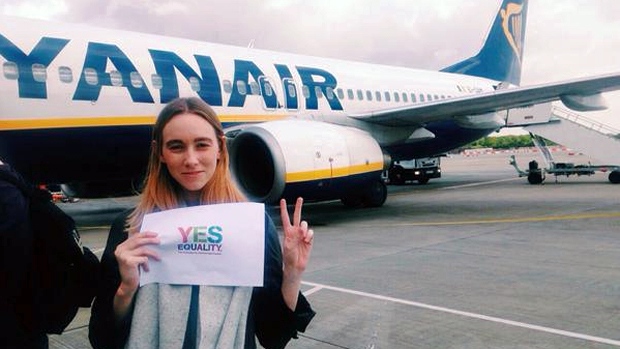 #hometovote
Spontaneous global move to get home to Ireland if you had a vote and use it for Yes
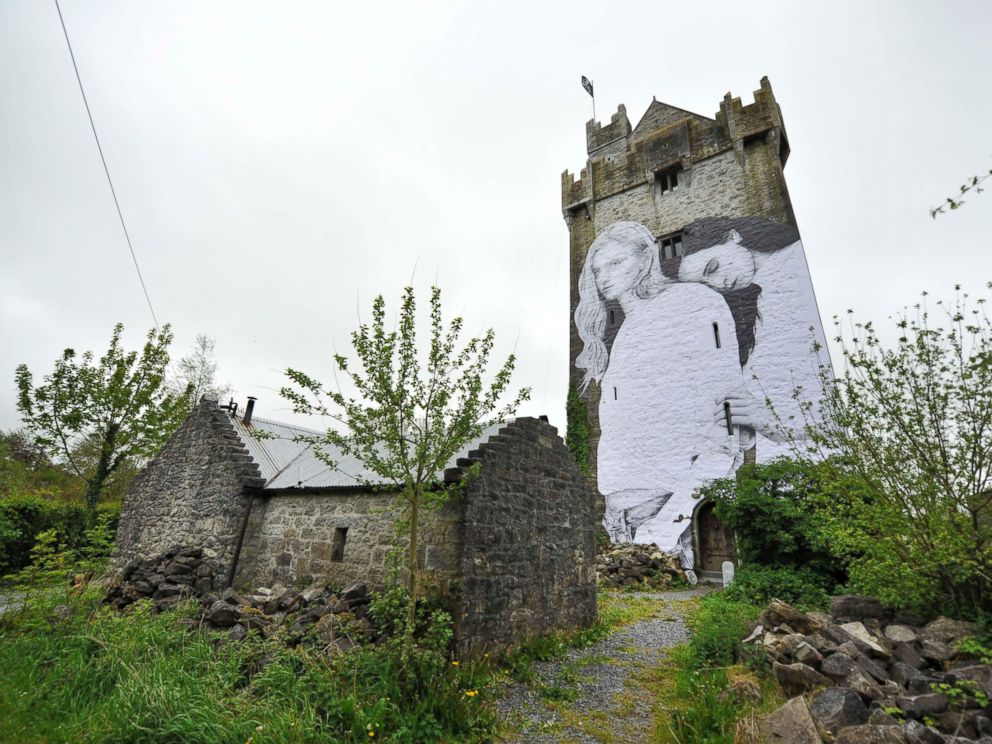 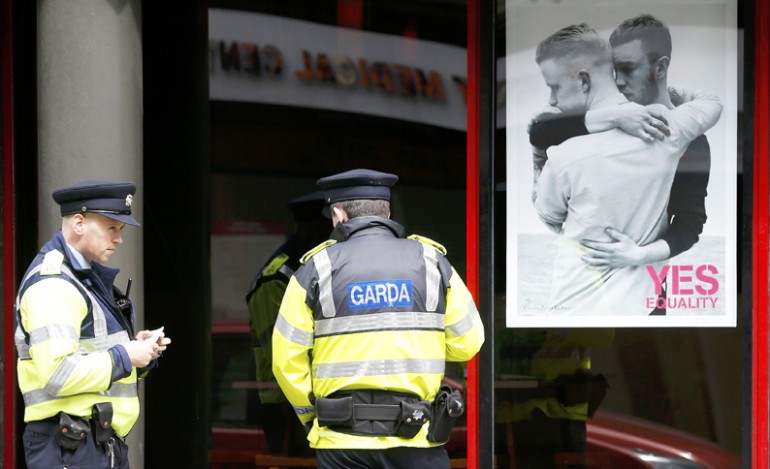 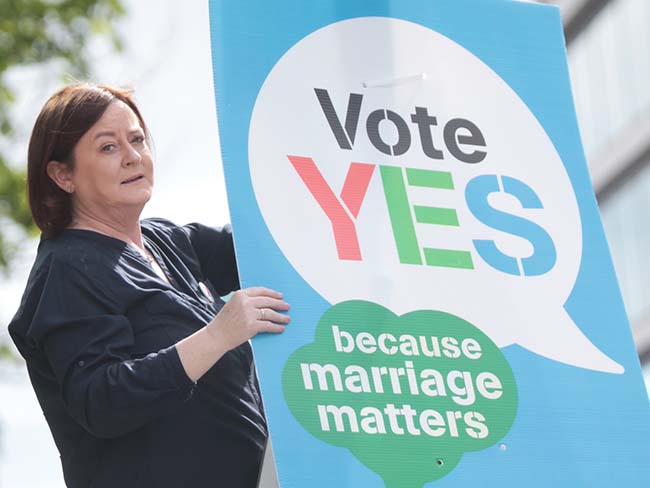 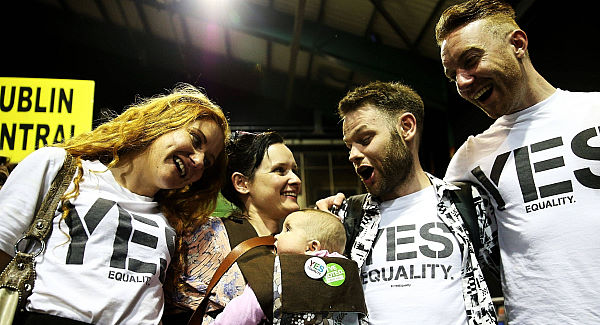 Mobilisation of canvassers across Ireland telling stories and telling why they were voting yes changed hearts and minds
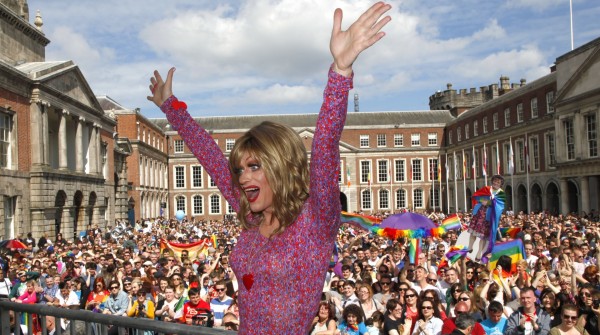 Panti Bliss activist and drag queen speaking out against homophobia and becoming #Queen of Ireland
Church opposition – civil society anti marriage equality groups – Yes Equality used values of the campaign to defeat them -
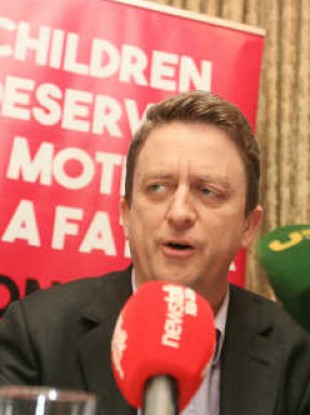 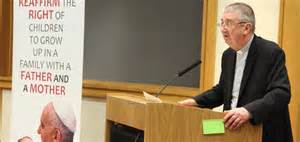 Above: Archbishop Dermot Martin
Side: David Quinn of IONA right wing religious think tank – key anti abortion, anti contraception, anti lgbt rights group
Yes Equality campaign reflected these values at all times – positivity defeated negativity  - messages and messengers were congruent – tone held throughout
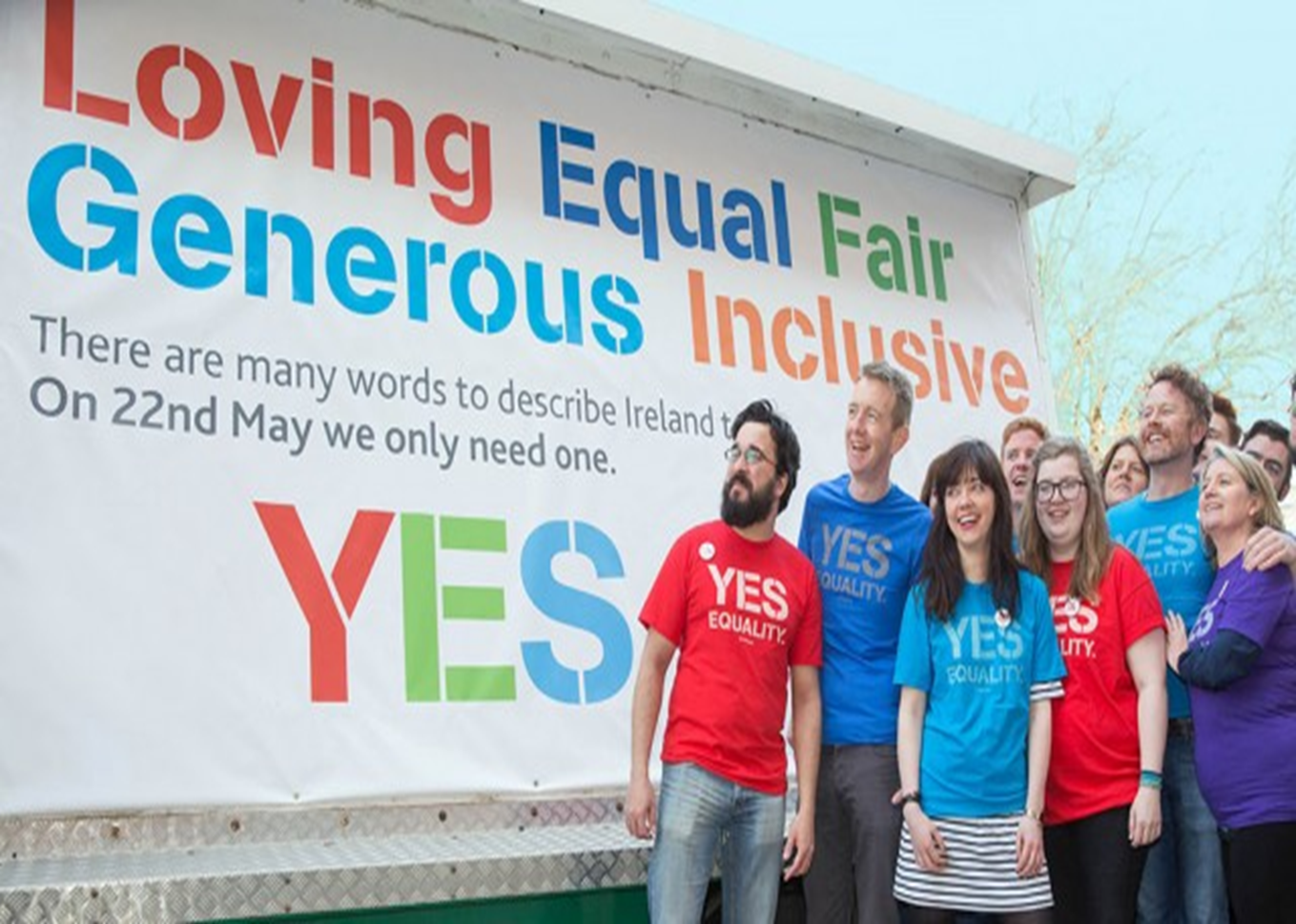 International Yes equality support – by those who could not come home to vote – no international funds allowed once date of referendum set
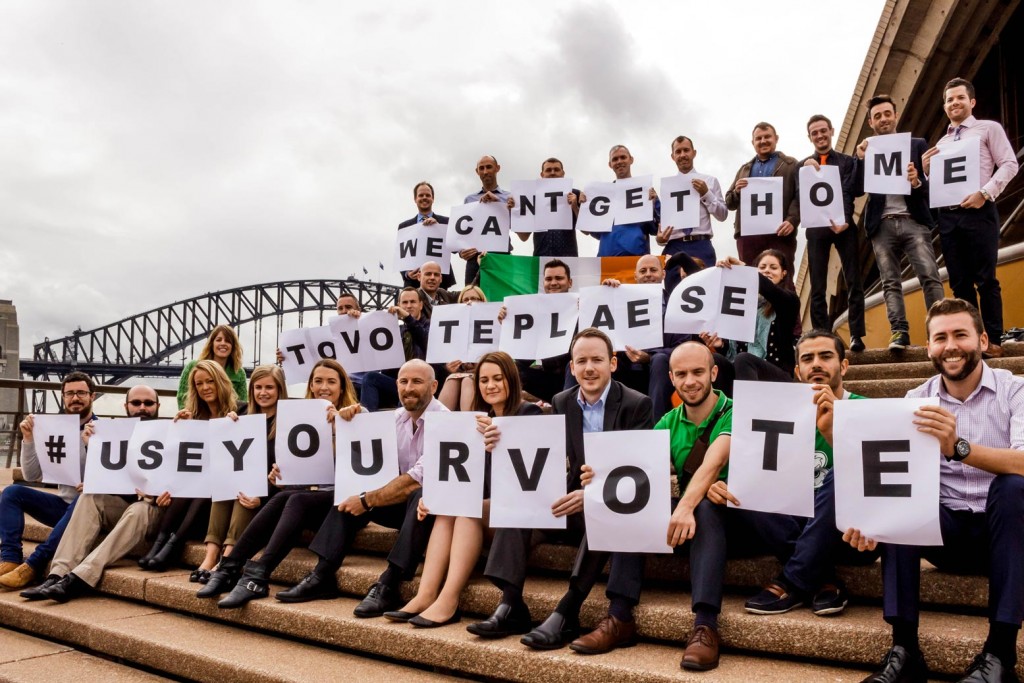 #votewithus videos went viral showing Paddy and Bridget saying why they will vote yes
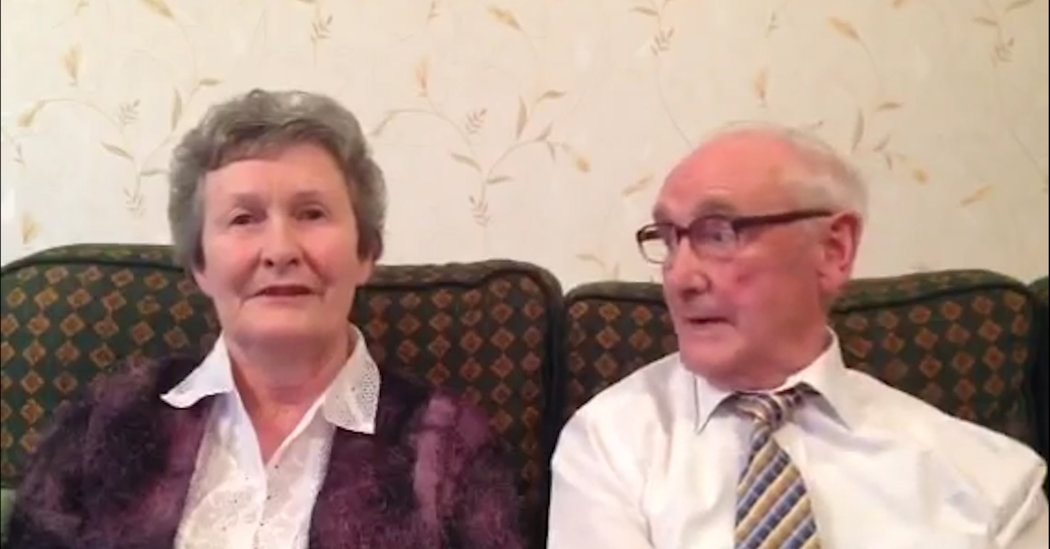 Not the usual spokesperson for LGBT rights
Children’s Rights Alliance – all child welfare groups and children’s rights groups got behind the Yes Equality campaign because Marriage Equality is good for children they said – result of a decade of building relationships with these influential allies paid off
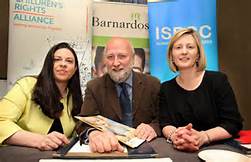 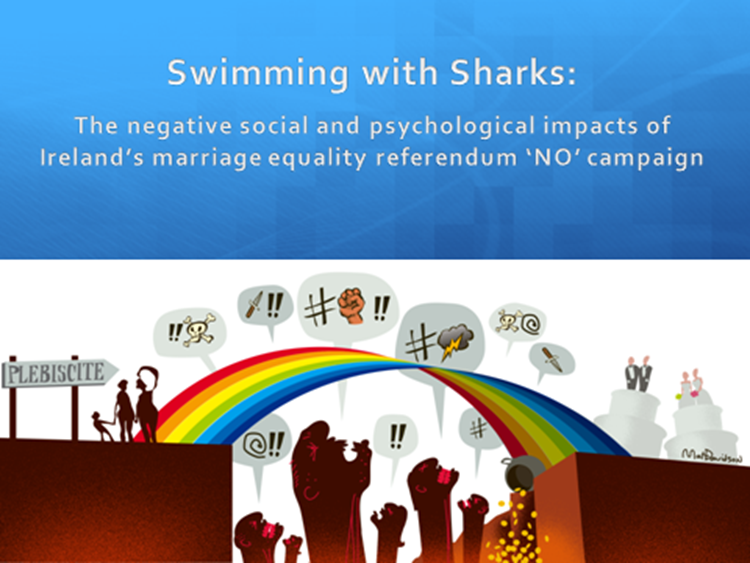 Yes Equality campaign was tough – great win 62% Yes, but No campaign tactics left their mark! (Dane, Short, Healy, 2016 Swimming with Sharks)
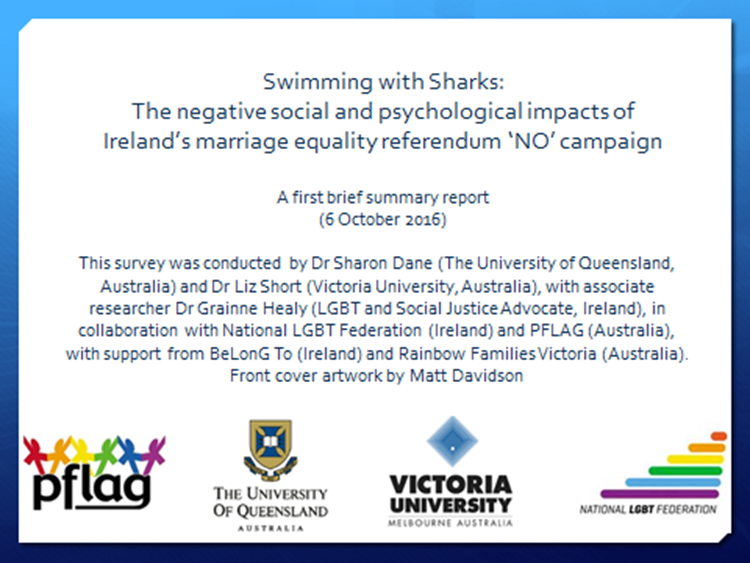 Marriage Equality built the foundations over a decade, the 100 days Yes Equality campaign got it across the referendum line - which delivered marriage for same-sex couples in Ireland
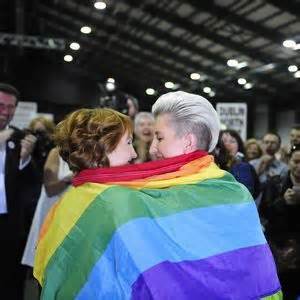 Joy on results day - Thank you Ireland
Yes Equality – two co-directors
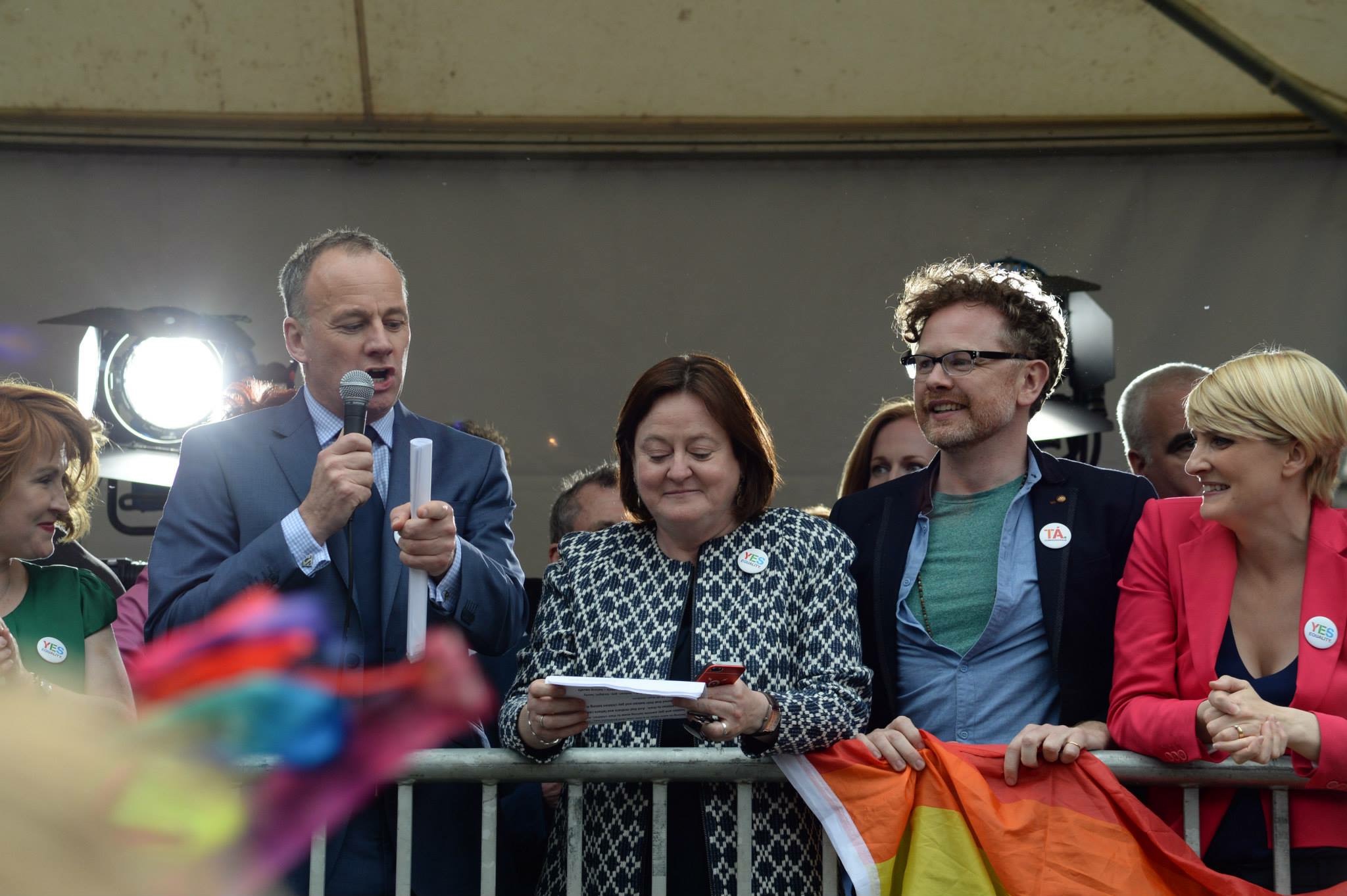 10 Top Tips for campaigners for progressive causes:

Make your case – identify your campaign values & Build your base

3 C’s are crucial – clarity, capacity, chronology

Tone, tone, tone – attracts followers & allies, attracts voters, attracts media

 Messenger & Message congruence

Campaigning conversations ‘I’m looking to change …. Can I tell you why?’

Personal stories move hearts and minds ‘My younger brother Gerard …. ‘

 Local mobilisation – needs local leadership

Seek civil society allies – common cause/common values

Who’s leading? Clear decision-making structure

Keep your focus – ‘nothing else is our work’
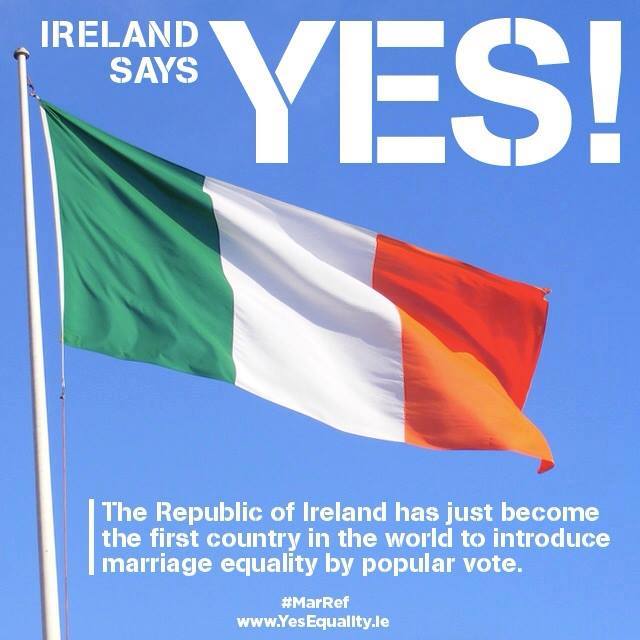 Dr Gráinne Healy 
www.grainnehealy.ie
See Good Practice Guide on Values Based Campaigning – 
Council of Europe website